An Overview of Reporting Requirements
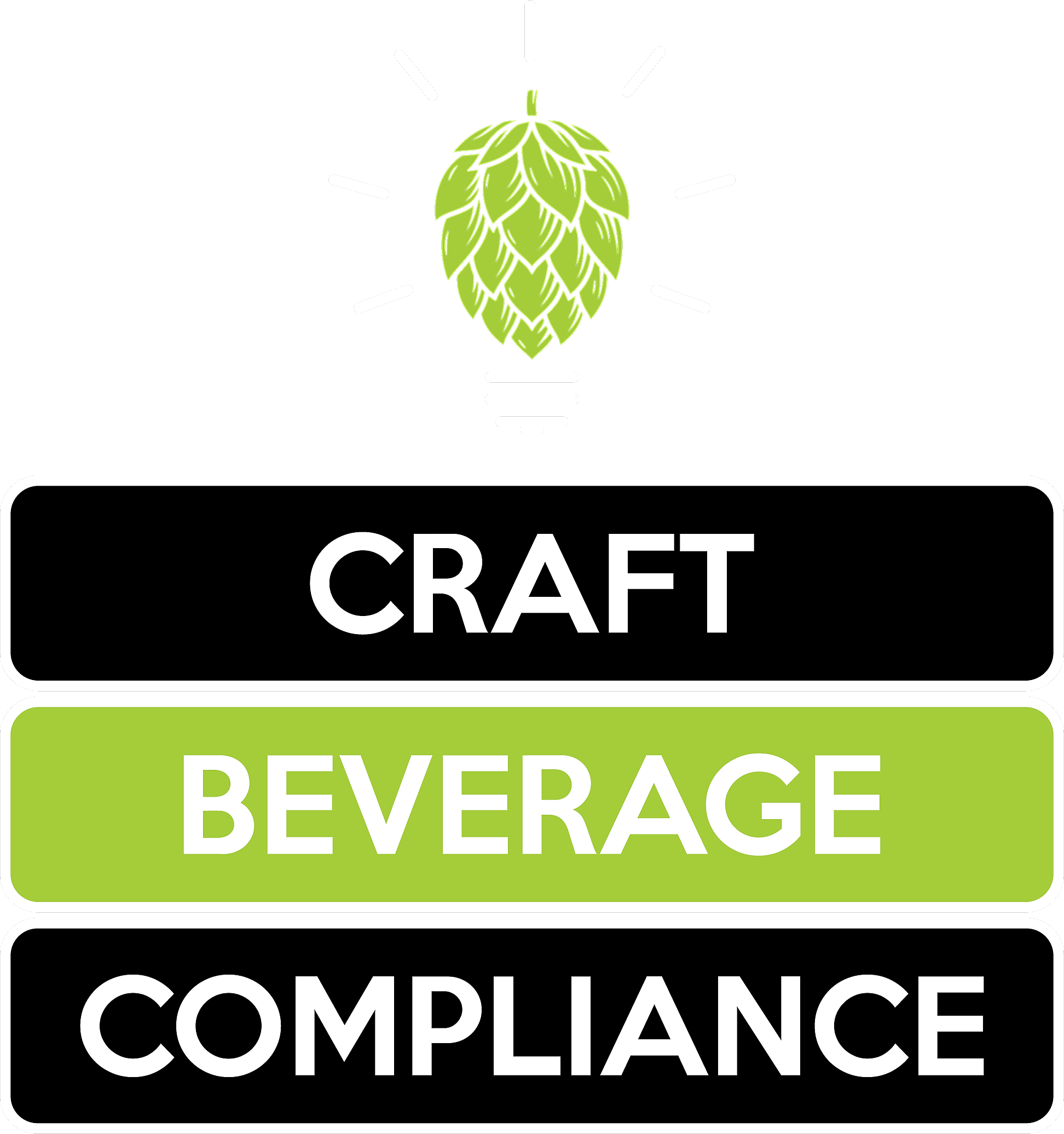 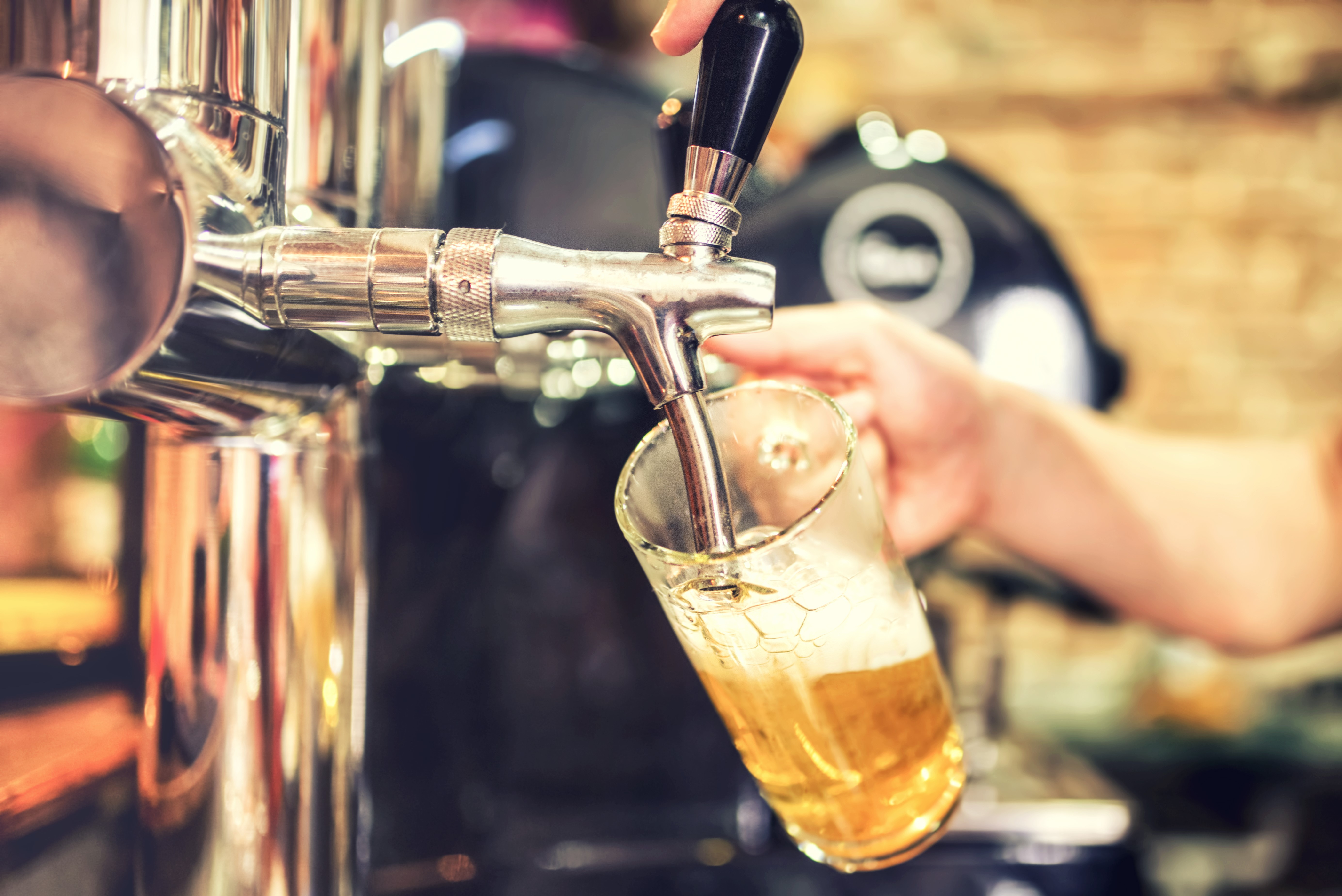 YouR HAPPY PLACE
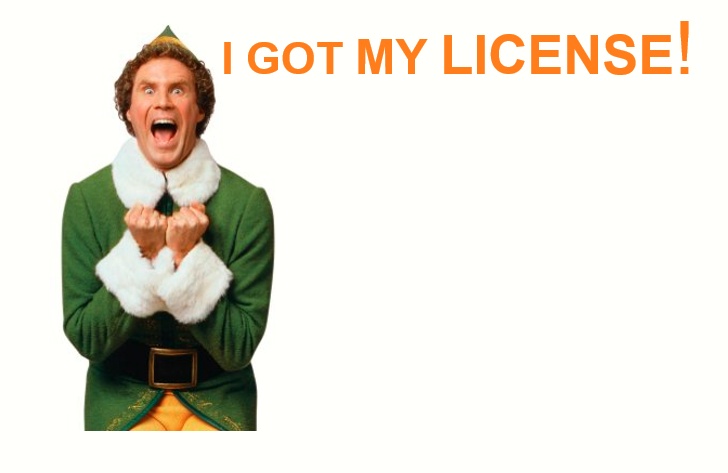 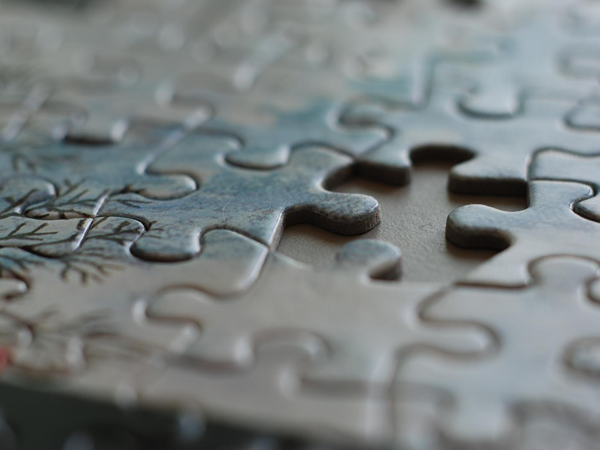 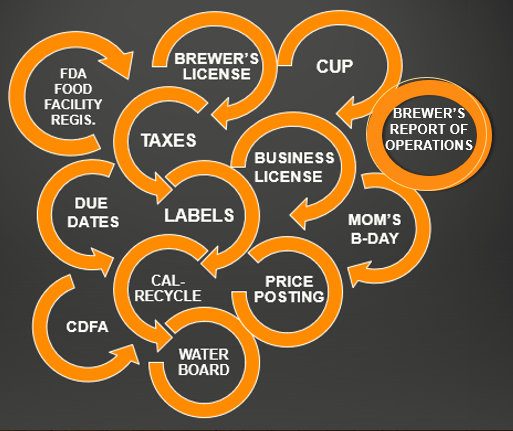 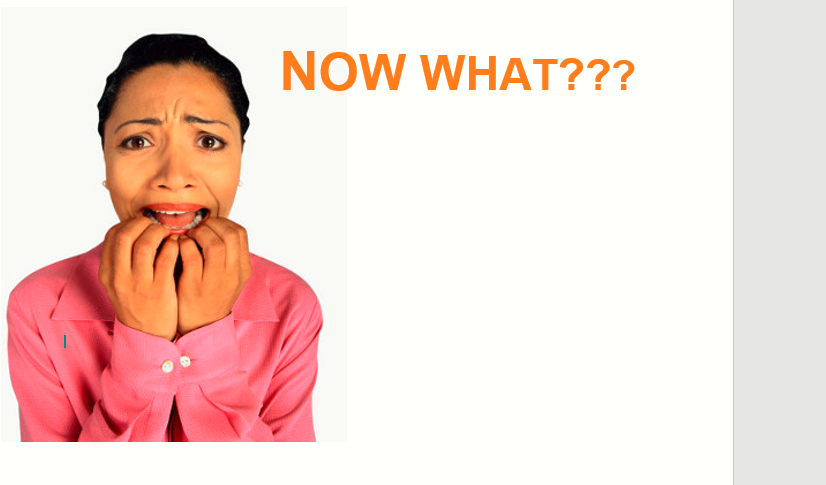 DON’tF*#K UP
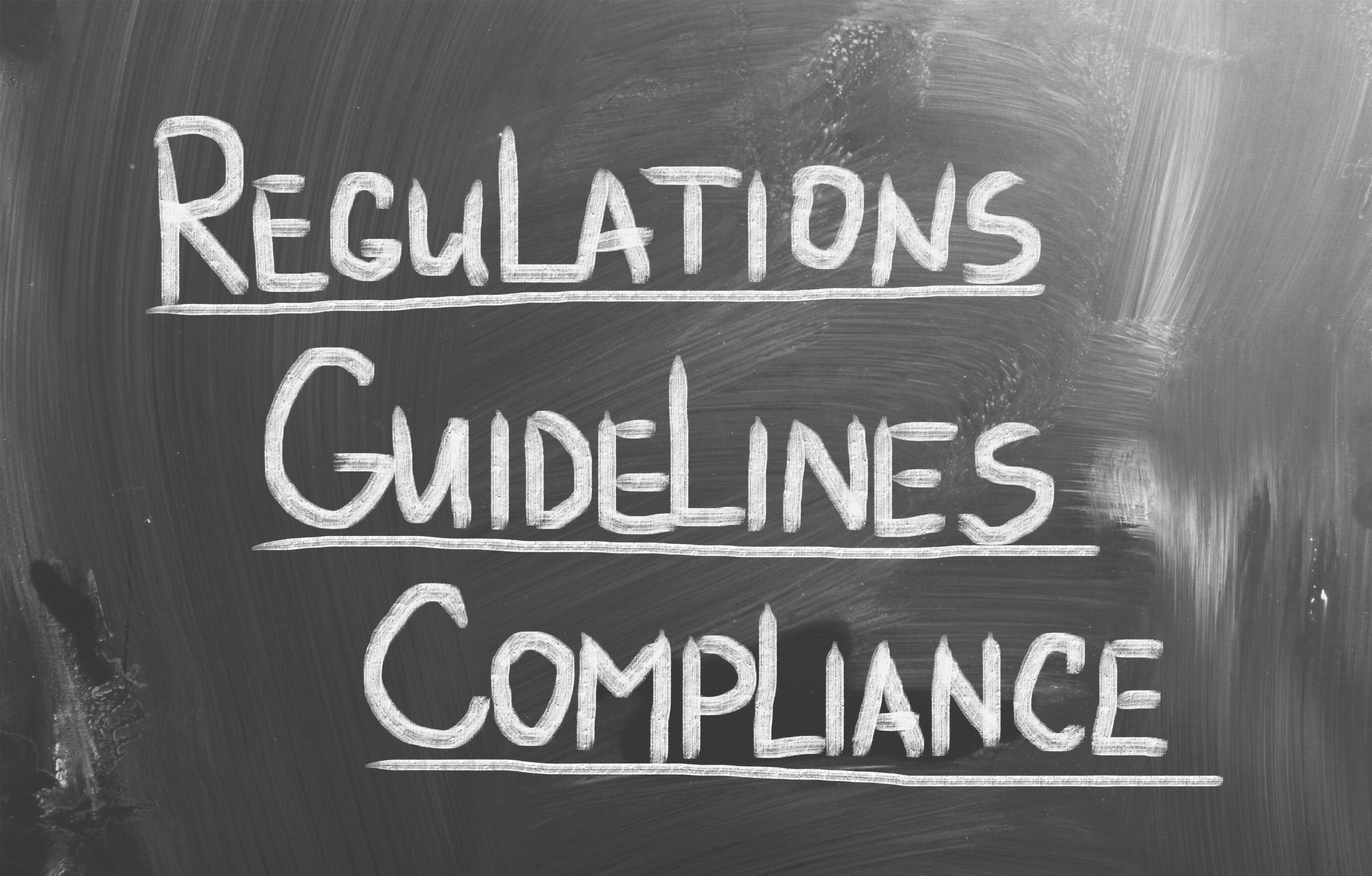 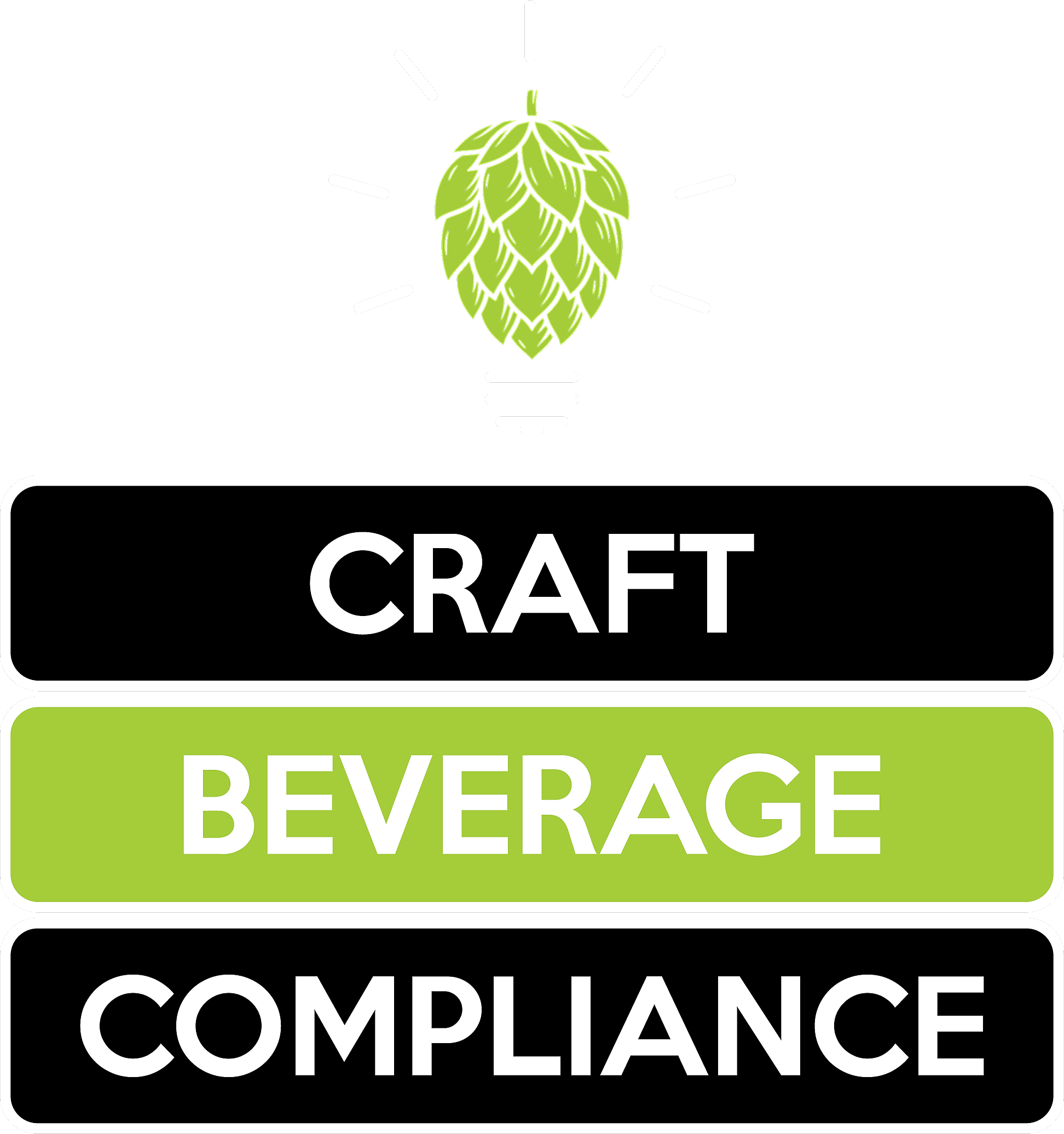 Common Filings/Reporting
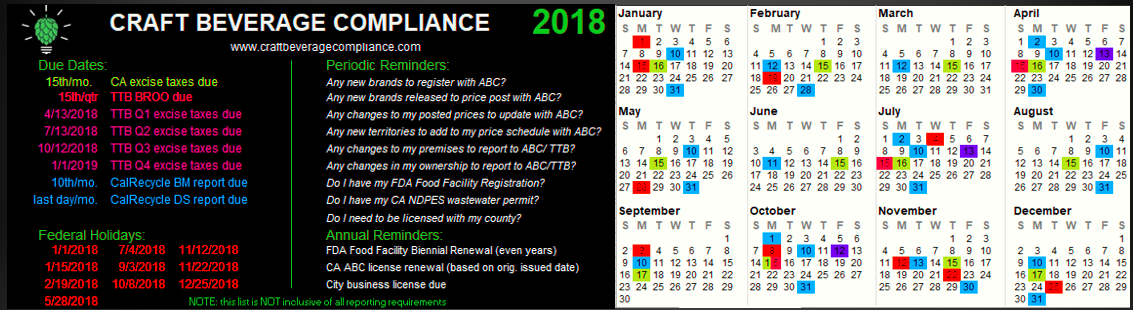 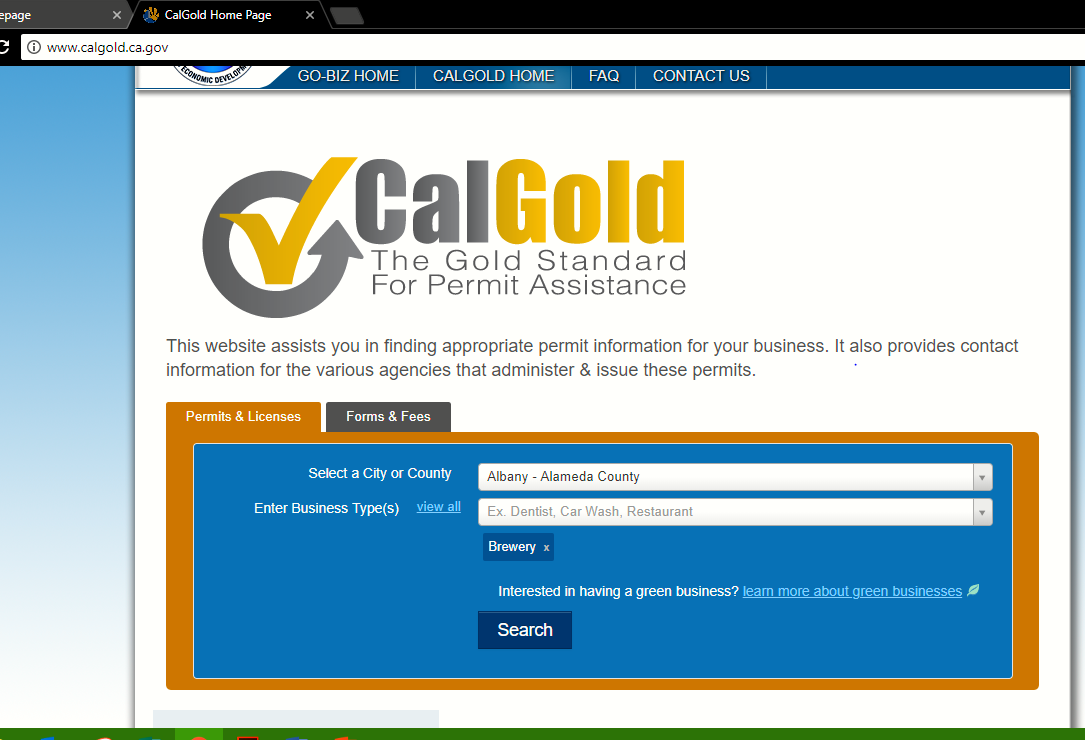 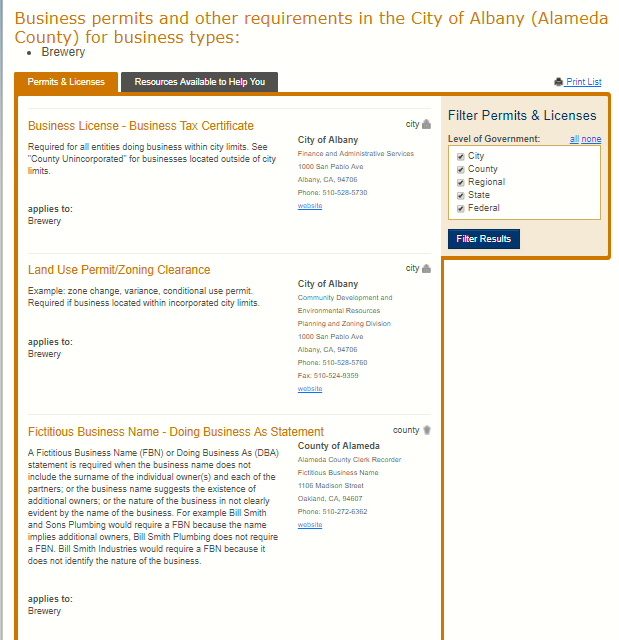 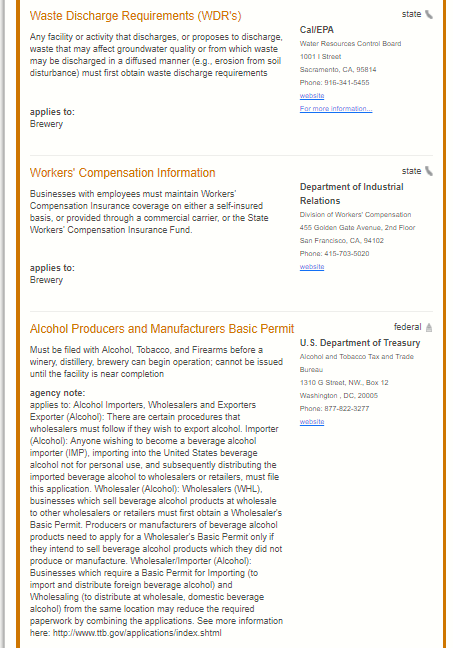 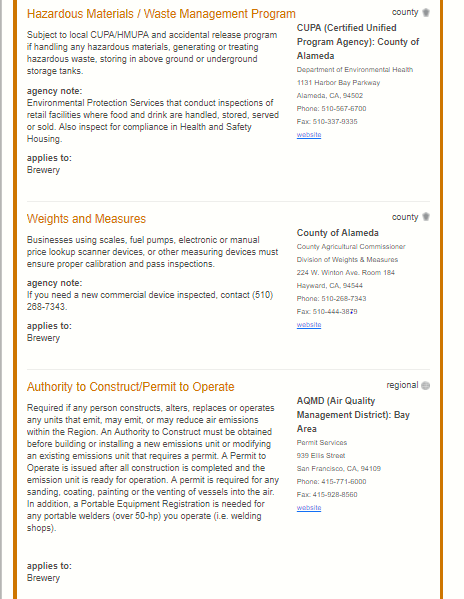 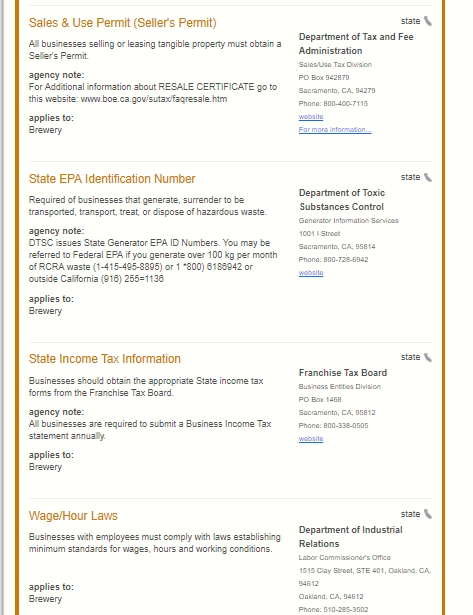 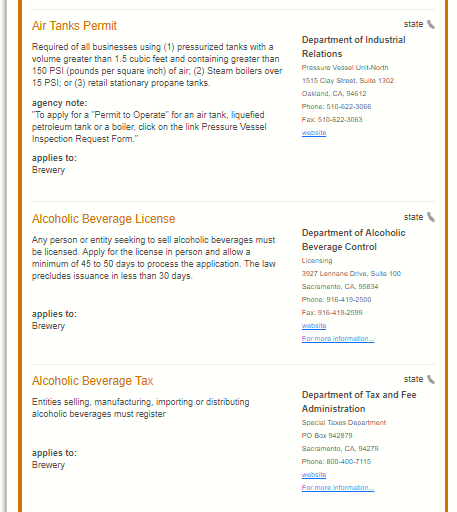 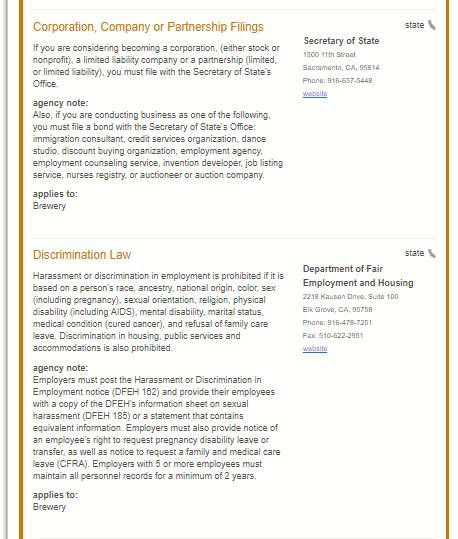 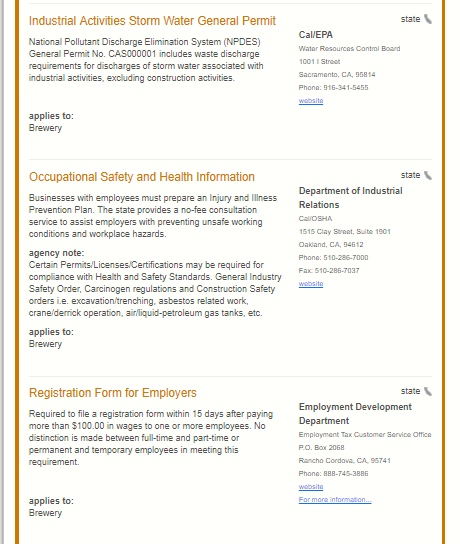 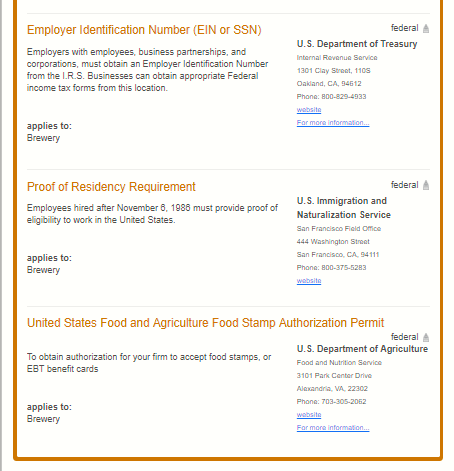 http://www.calgold.ca.gov/
Your County
BR
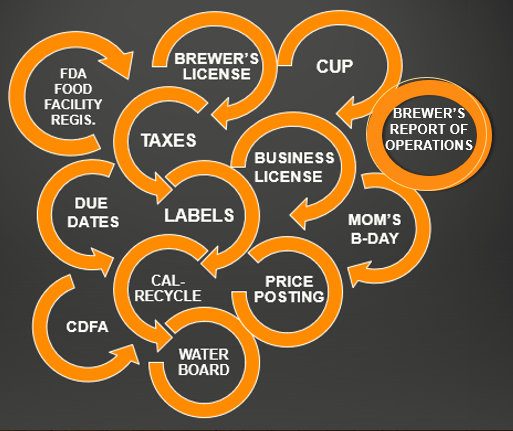 Break it down.
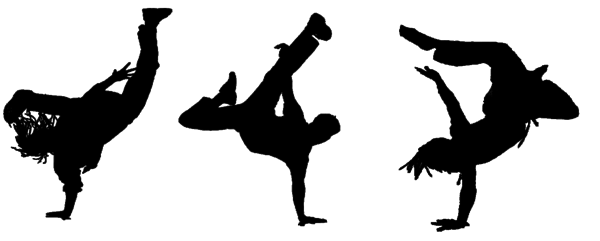 Common Filings/Reporting
CALIFORNIA
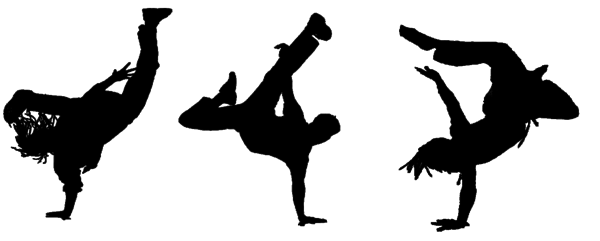 ABC
Brand Registration
Price Posting
Premises updates
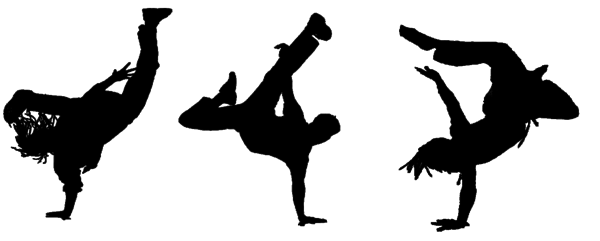 When? 
As needed.
ABC - Brand Registration
Labels
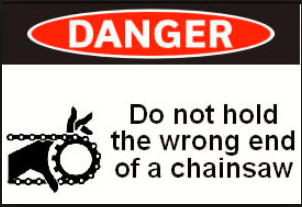 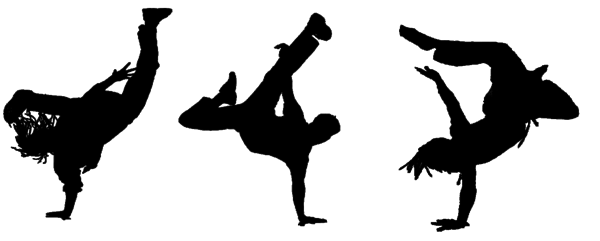 ABC - Brand Registration
Alcohol Content
>5.7%
“CONTAINS ALCOHOL”
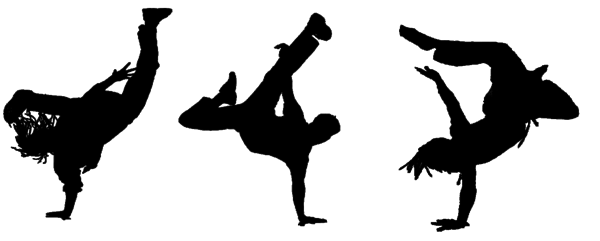 ABC - Brand Registration
ABC - Brand Registration
6 MANDATORY statements: 

Alcohol Content
Brand Name
Class Type Designation
Name & Address
Net Contents
Health Warning Statement
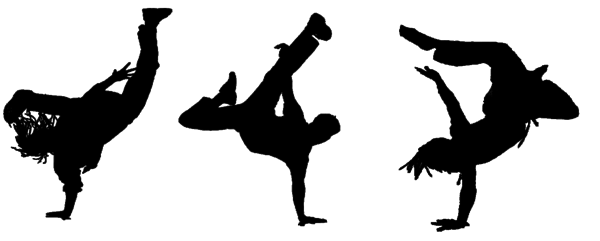 Font Size        Placement         Legibility
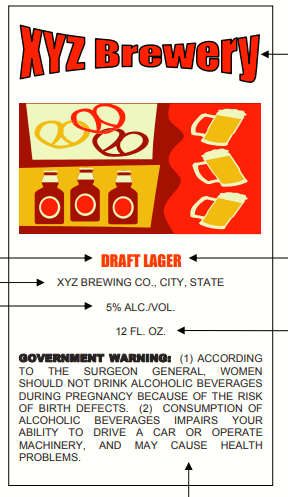 ABC - Brand Registration
DON’T DO: 

“ABV”
“IPA”
“16 OZ”
ABC - Brand Registration
ALCOHOL CONTENT STATEMENT:
Only when alcohol content is required by state law (optional for TTB), then it must be shown only as one of the following 4 ways:1. "ALC. XX% BY VOL." (or spelled out)2. "ALC. BY VOL. XX%" (or spelled out)3. "XX% ALC. BY VOL." (or spelled out)4. "XX% ALC./VOL." (or spelled out)Must be expressed to the nearest 0.1%
DON’T DO: 

“ABV”
“IPA”
“16 OZ”
CLASS/TYPE DESIGNATION:

Must be stated as an acceptable class and/or type designation as established by the TTB under Chapter 4 of the BAM, or as otherwise accepted by the TTB from time to time.
NET CONTENTS: 
Containers <1 pint must be shown in fluid ounces or fractions of a pint Containers = 1 pint (16oz) must be stated as “1 PINT” (or “PT”)
Containers >1 pint but < 1 quart, must be shown in pints and fluid ounces or fractions of a quart
Containers = 1 Quart (32 ounces) must be stated as "1 QUART" (or "QT")Containers >  1 quart but  < 1 gallon must be stated in quarts, pints and fluid ounces or fractions of a gallon
Containers = 1 gallon must be stated as “1 GALLON” (or “GAL”)
Containers > 1 gallon must be stated in gallons and fractions of gallons
TTB - Formulas
27 CFR Part 25 (Formulas)
27 CFR 25.55 – 25.58
TTB Ruling 2015-1 – list of exempt ingredients/processes
See also 
https://ttb.gov/beer/labeling.shtml 
for link to the Code of Federal Regulations
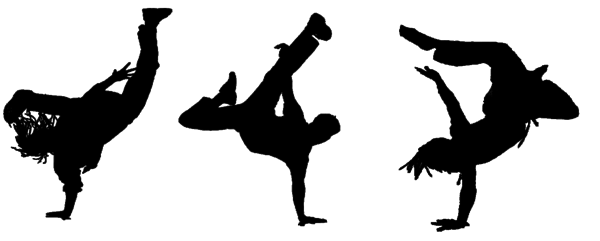 ABC - Brand Registration
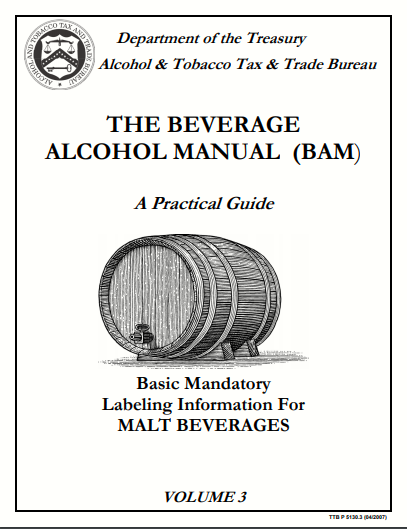 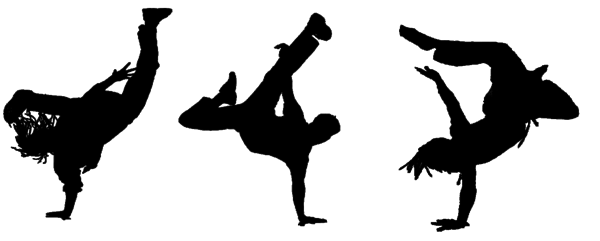 TTB BAM: https://www.ttb.gov/beer/bam.shtml
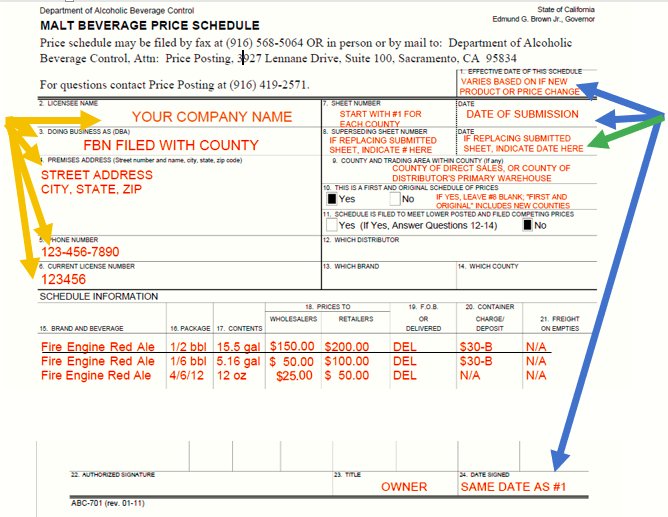 ABC – PRICE POSTING
Sign up to file online with FORM ABC-702
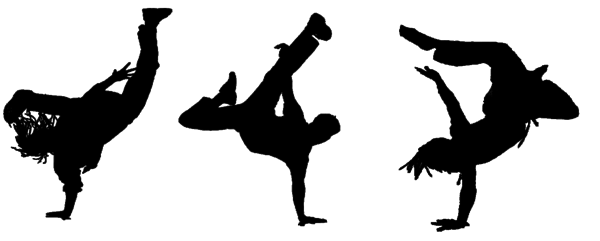 FORM ABC-701
ABC – PREMISES UPKEEP
Changes to your premises after qualification…
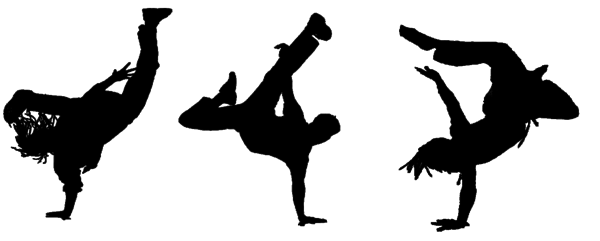 Did my changes impact my production output (tax liability)?
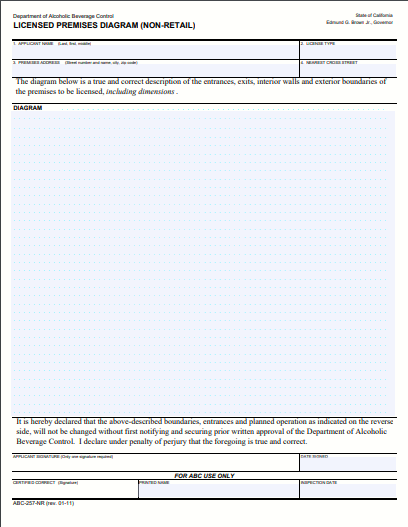 ABC
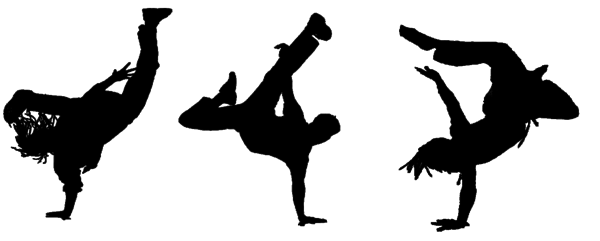 FORM ABC-257NR – Licensed Premises Diagram
FORM ABC-253 – Supplemental Diagram
CalReycle
Beverage Manufacturer (BM)
… who bottles, cans, or otherwise fills beverage containers, or imports filled beverage containers, for sale to distributors, dealers, or consumers.

Beverage Distributor (DS)
… who engages in the sale of beverages in beverage containers to a dealer in California, including any manufacturer who engages in these sales. 


Division of Recycling Integrated Information System (DORIIS)
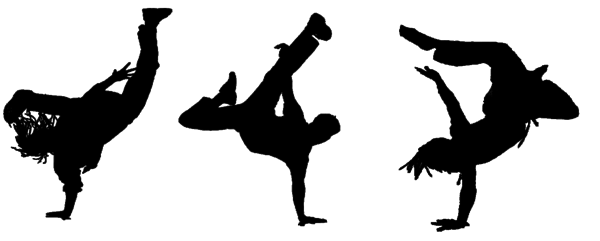 California Department of Resources Recycling and Recovery
http://www.calrecycle.ca.gov/Business/Regulated.htm
State Water Resources Control Board (SWRCB)
National Pollutant Discharge Elimination System (NPDES)
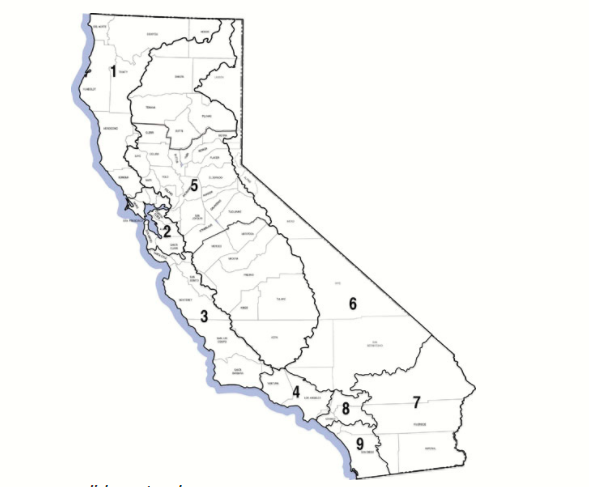 No Exposure Certification: https://www.waterboards.ca.gov/water_issues/programs/stormwater/docs/toolbox/nec_brochure.pdf
California Department of Food and Agricuture (CDFA)
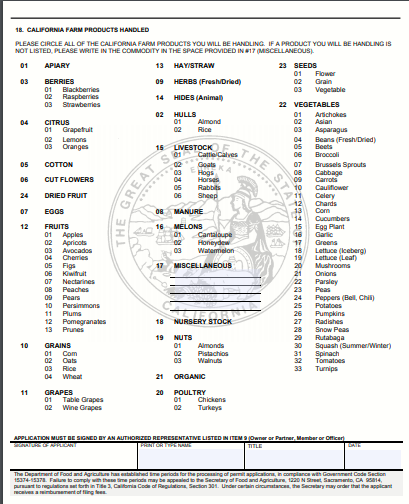 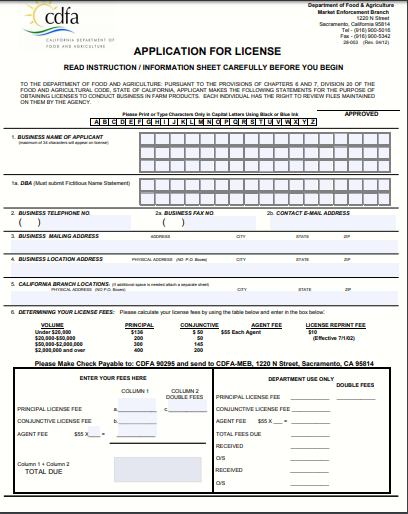 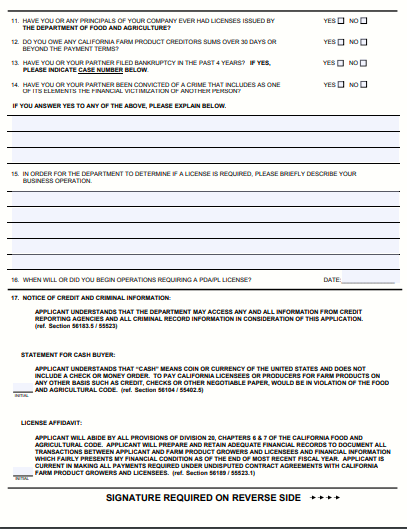 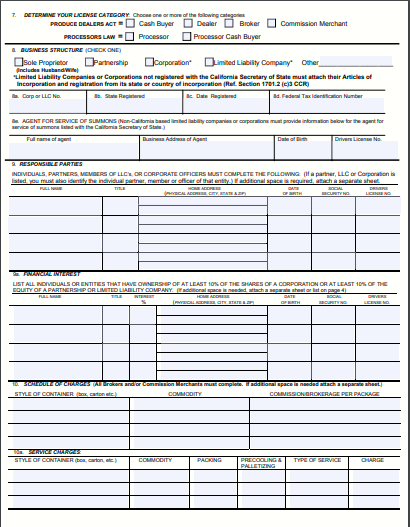 https://www.cdfa.ca.gov/mkt/meb/Forms/28-003(Long_Form).pdf
BOE
Excise Tax Reporting
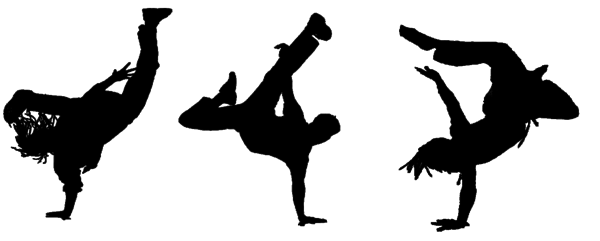 Due 15th of the month following the reporting month
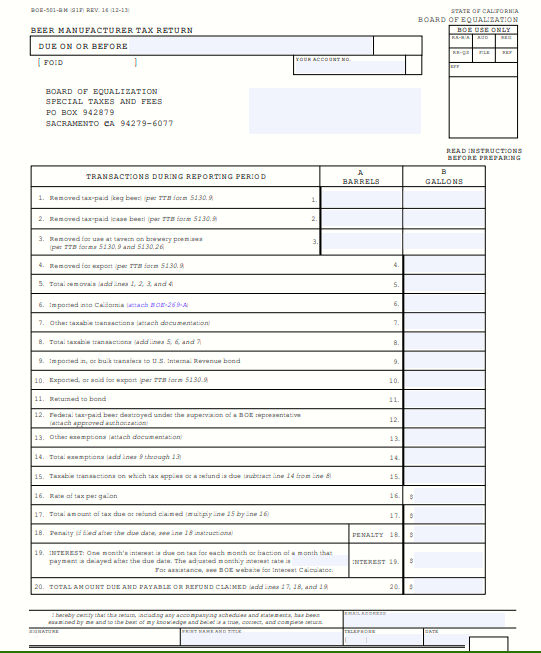 BOE
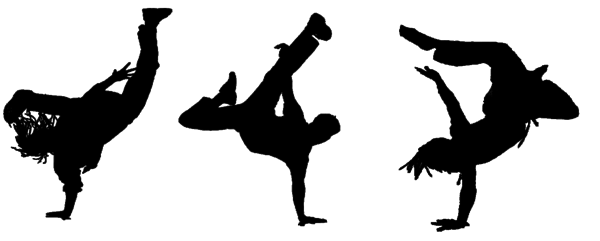 http://www.boe.ca.gov/pdf/boe501bm.pdf
It’s an adventure…
Filings/Reporting
FEDERAL
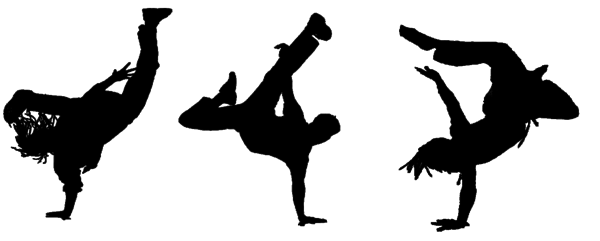 FDA Food Facility Registration
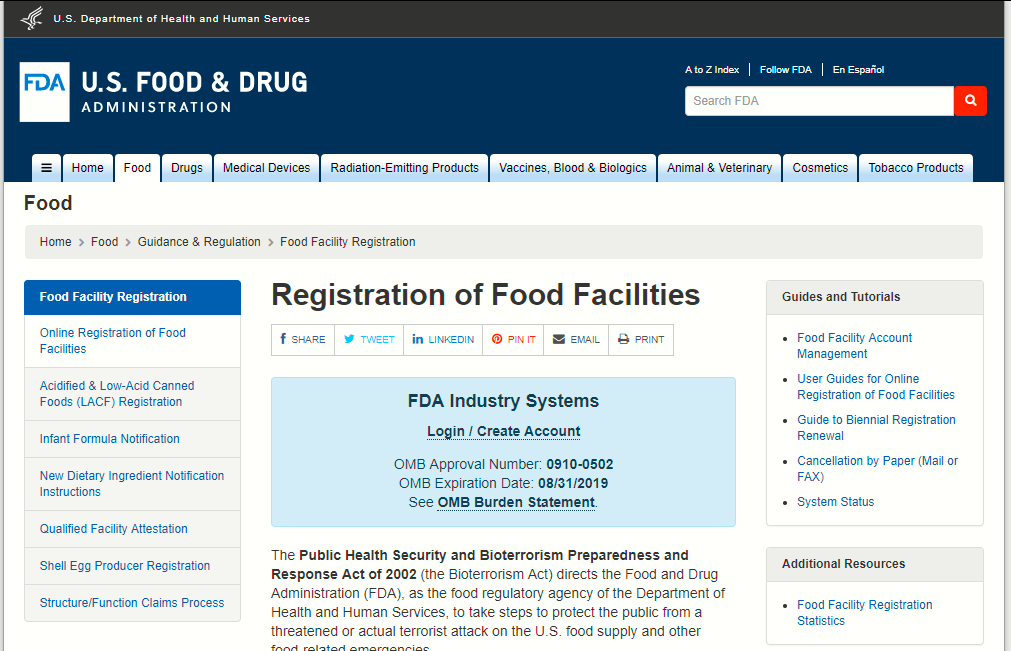 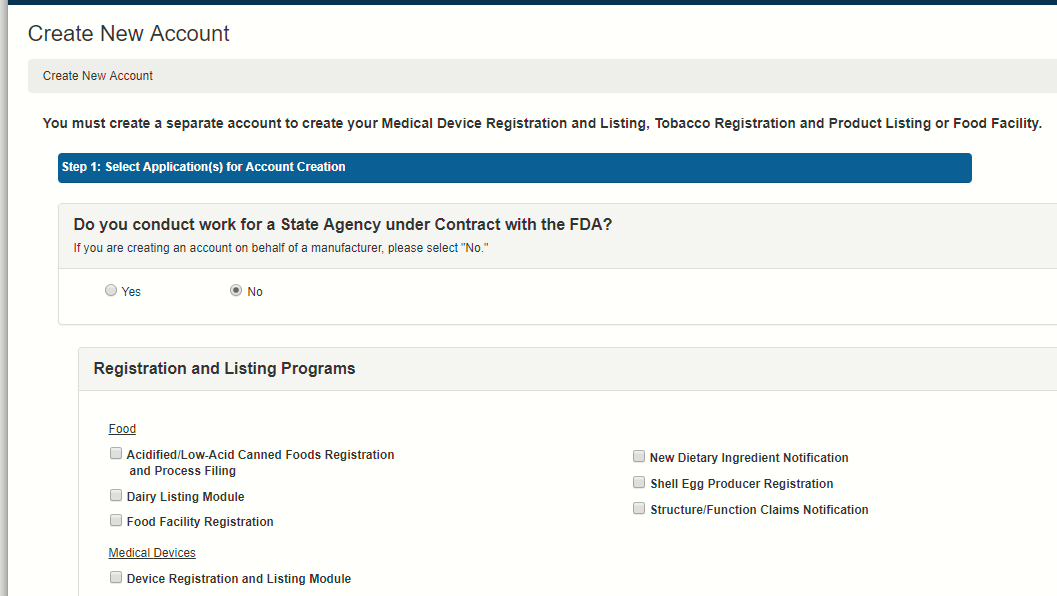 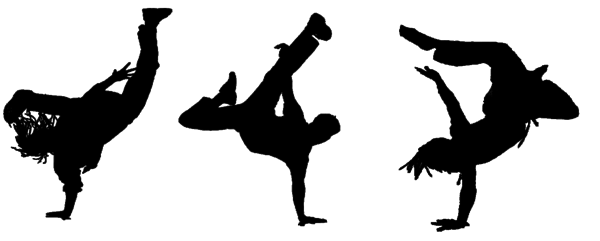 https://www.fda.gov/Food/GuidanceRegulation/FoodFacilityRegistration/default.htm
TTB Brewer’s Report of Operations
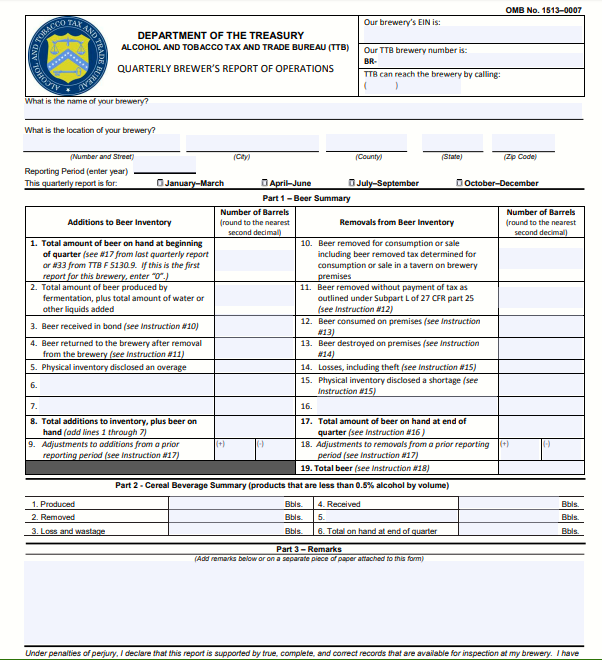 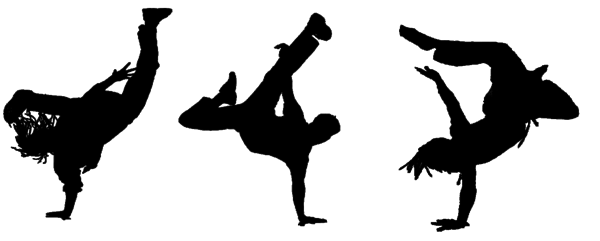 TTB Changes after original qualification
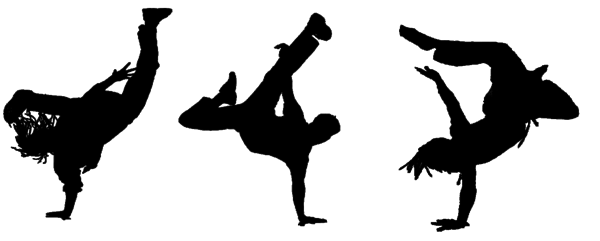 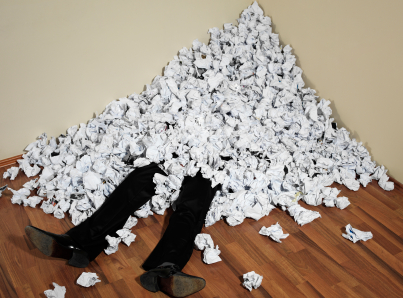 Questions?
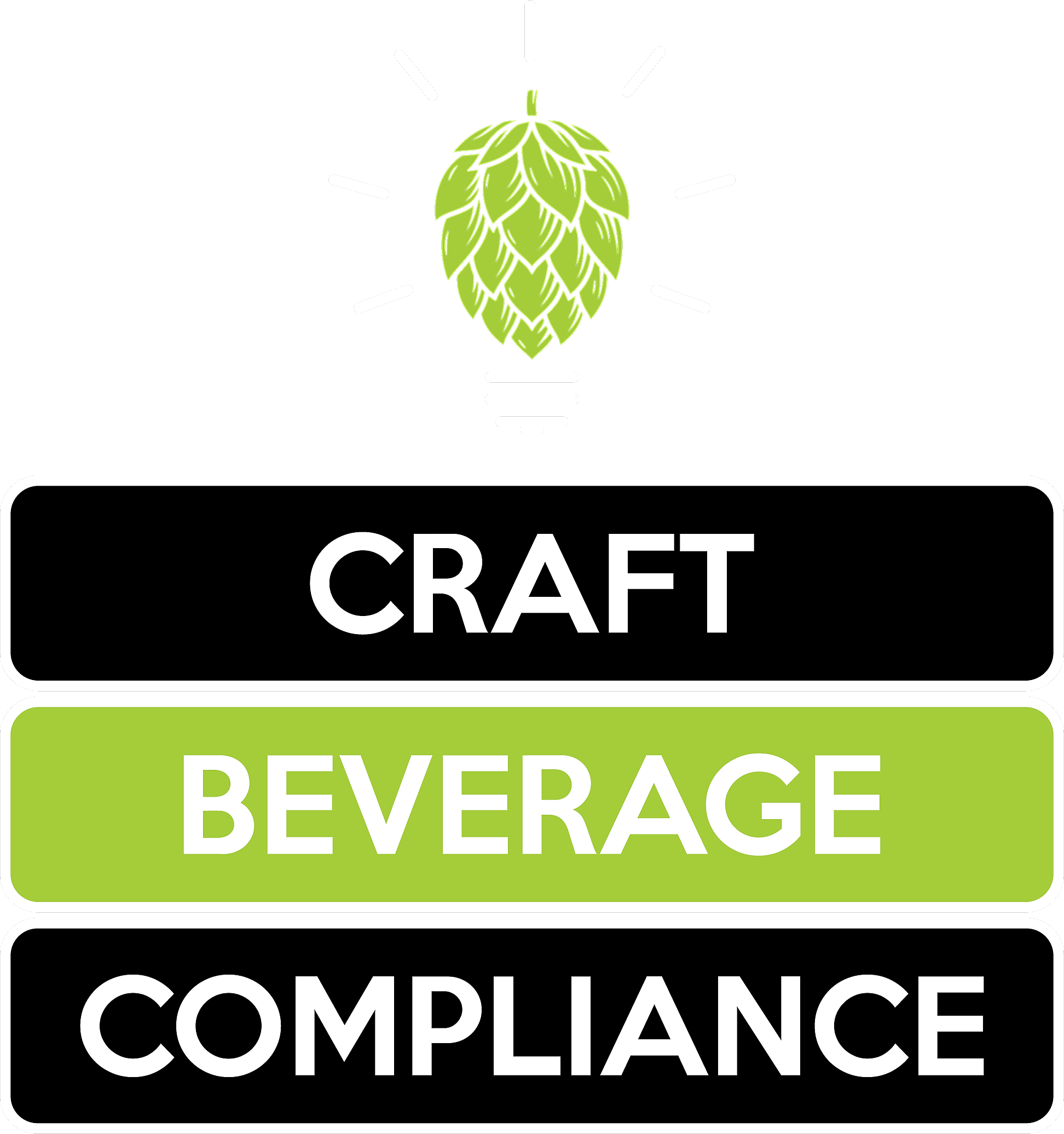 fauna@craftbeveragecompliance.com562.666.5837
You’ve got a friend, or two, or three… or four hundred fifty...
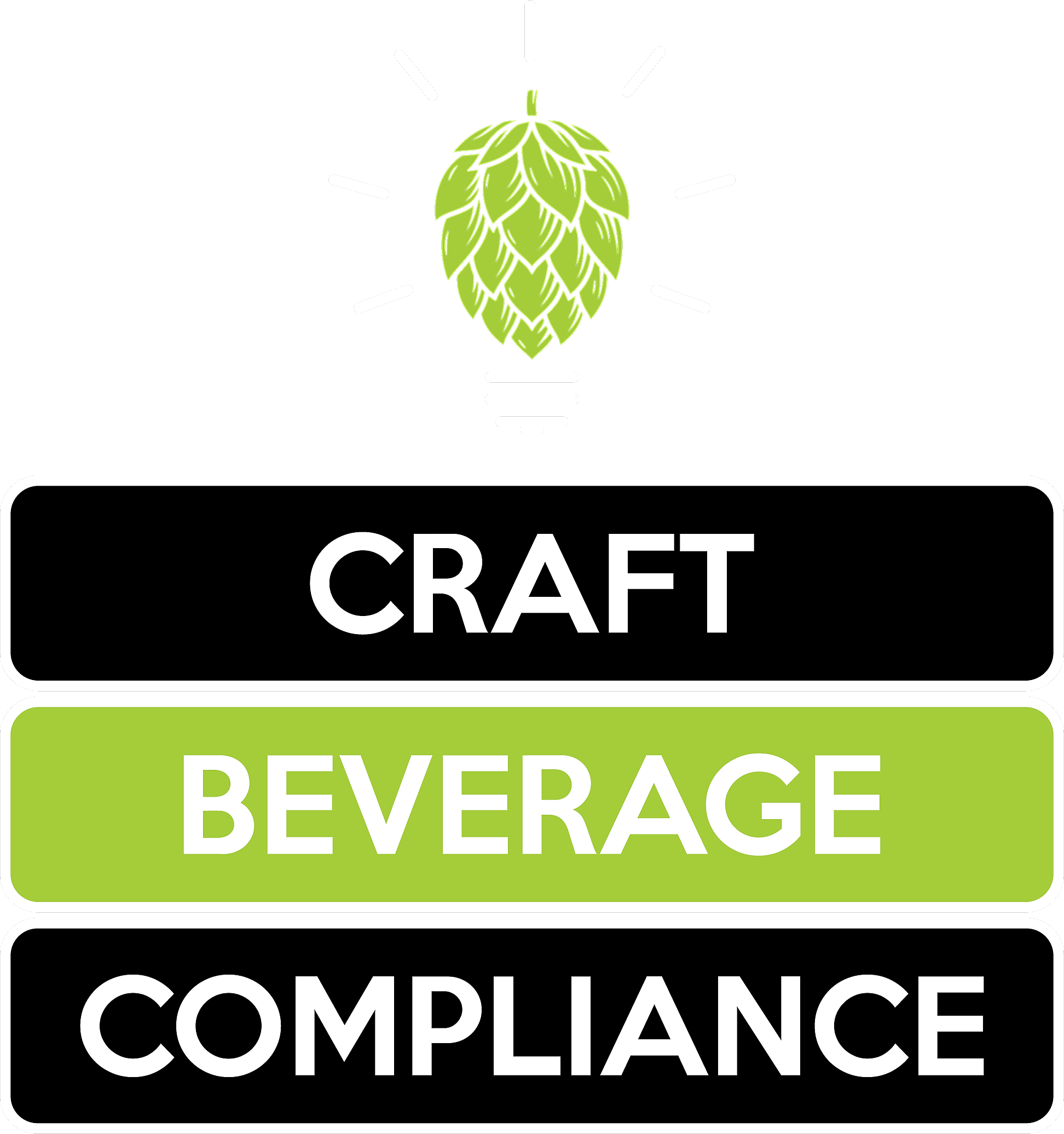